БЮДЖЕТ ДЛЯ ГРАЖДАН
«РЫБИНО-БУДСКОГО СЕЛЬСОВЕТА»
ОБОЯНСКОГО РАЙОНА  КУРСКОЙ ОБЛАСТИ
НА 2017  НА ПЛАНОВЫЙ ПЕРИОД 2018-2019 ГОДОВ
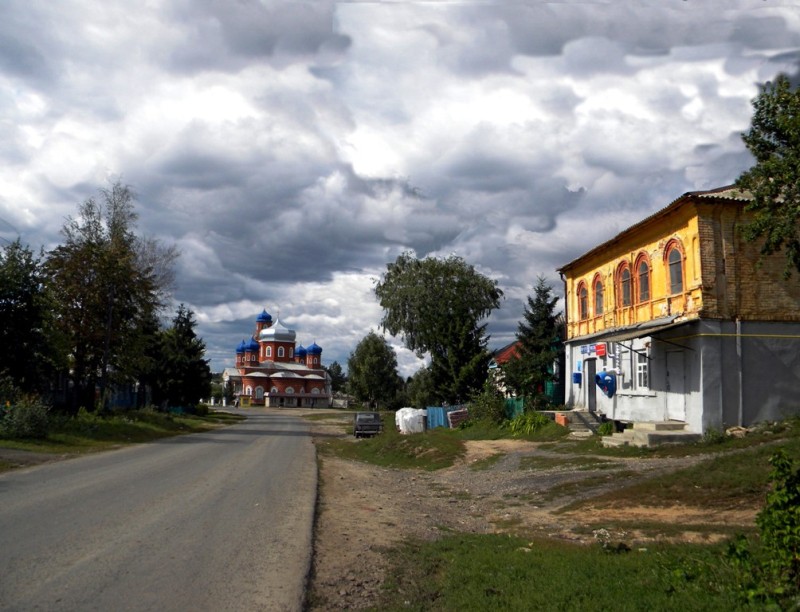 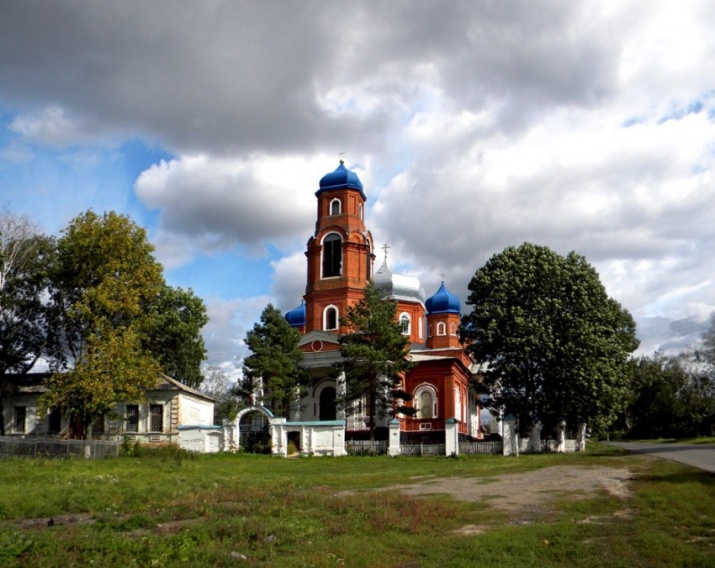 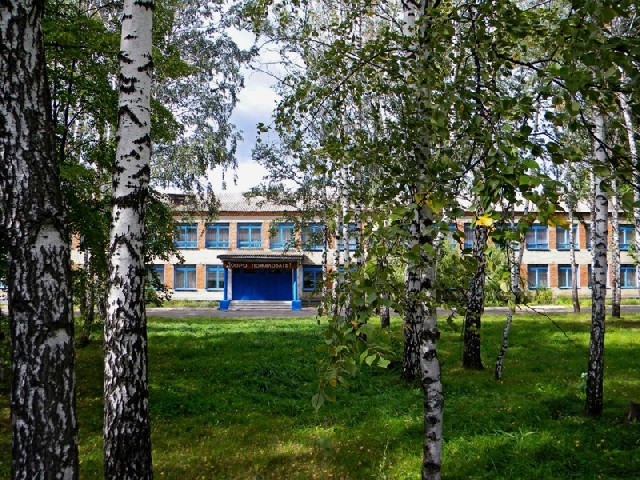 Уважаемые жители Рыбино-Будского сельсовета Обоянского района 
Курской области !
Вашему вниманию представлен 
                         БЮДЖЕТ ДЛЯ ГРАЖДАН
Он предназначен  для раскрытия информации о бюджете в простой и доступной для любого гражданина форме. Используя материалы данного документа, любой заинтересованный житель , не обладающий специальными знаниями в данной сфере сможет разобраться и  понять из чего формируется бюджет и на какие расходы  тратятся бюджетные средства. Также в данной краткой версии  документа изложены основные цели, задачи и приоритетные направления бюджетной политики нашего муниципального образования.
Надеемся, что  доступность данной информации повысит уровень участия в бюджетном процессе.   

Глава Рыбино –Будского сельсовета
А.Е. Красноплахтин
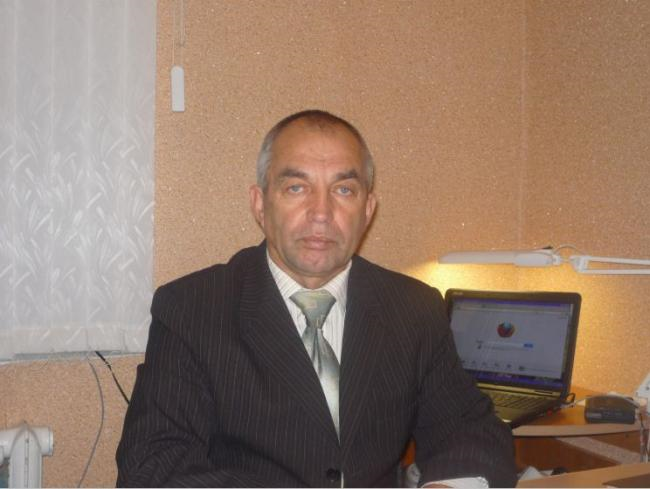 Муниципальный бюджет –это форма образования и расходования денежных средств, предназначенных для финансового обеспечения задач и функций органов местного самоуправления
Доходы бюджета–поступающие
в бюджет денежные 
средства в виде 
налоговых , неналоговых и 
безвозмездных поступлений
Расходы бюджета–денежные средства, направляемые на финансовое обеспечение
задач и функций органов
местного самоуправления
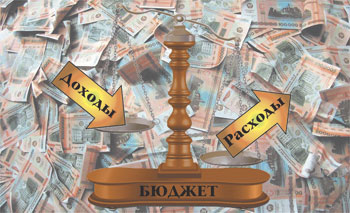 Дефицит бюджета–превышение расходов бюджета над его доходами
Профицит бюджета–превышение доходов бюджета над его расходами
Основы формирования бюджета
Бюджетное послание
Президента РФ от 03 июля 2014 года
«О бюджетной политике» в 2015-2017 годах
Муниципальные программы Рыбино-Будского 
сельсовета
»
ПРОЕКТ БЮДЖЕТА 
 РЫБИНО-БУДСКОГО
СЕЛЬСОВЕТА
ОБОЯНСКОГО РАЙОНА
 на 2017 и на плановый 
период 2018- 2019 годов
Прогноз социально-экономического развития Рыбино-Будского сельсовета
Основные направления налоговой и бюджетной политики Рыбино-Будского сельсовета
Бюджет на 2017  и на плановый период 2018 -2019 годов направлен на решение следующих задач:
обеспечение устойчивости и сбалансированности бюджетной системы в целях гарантированного исполнения действующих и принимаемых расходных обязательств

повышение эффективности бюджетной политики, в том числе за счет роста эффективности бюджетных расходов, обеспечения адресности социальной помощи, проведения структурных реформ в социальной сфере

соответствие финансовых возможностей Рыбино-Будского сельсовета ключевым направлениям развития

повышение роли бюджетной политики для поддержки экономического роста

повышение прозрачности и открытости бюджетного процесса
Основные параметры решения Собрания депутатов Рыбино-Будского сельсосета «О бюджете Рыбино-Будского сельсовета Обоянского района Курской области на 2017 год и на плановый период 2018 и 2019 годов»
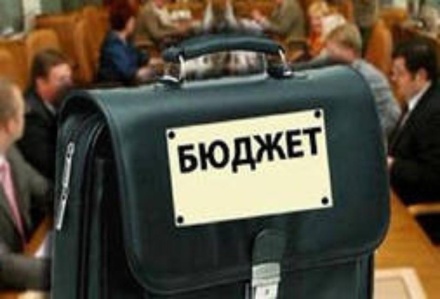 (тыс.руб)
ОСНОВНЫЕ ПАРАМЕТРЫ БЮДЖЕТА РЫБИНО-БУДСКОГО СЕЛЬСОВЕТА ОБОЯНСКОГО РАЙОНА КУРСКОЙ ОБЛАСТИ НА 2017 ГОД
Общегосударственные вопросы  
4182,300 тыс.руб.
ВСЕГО ДОХОДОВ
7760,265
тыс.руб.
Налоговые и неналоговые доходы  7174,500 тыс.руб.
Национальная оборона  69,019 тыс.руб.
Национальная безопасность и правоохранительная деятельность  12,000 тыс.руб.
ВСЕГО РАСХОДОВ
7760,265
тыс.руб.
Национальная экономика 1857,820тыс.руб
Дотации 516,746 тыс.руб.
Жилищно-коммунальное хозяйство 
190,000 тыс.руб.
Культура, кинематография 1344,126 тыс.руб.
Субвенции  69,019 тыс.руб.
Социальная политика 75,000 тыс.руб.
ДЕФИЦИТ
0,0
тыс.руб.
Физическая культура и спорт  30,000тыс.руб.
Динамика доходов бюджета
Рыбино-Будского сельсовета Обоянского района
(тыс. рублей)
Структура налоговых и неналоговых доходов бюджета Рыбино- Будского сельсовета Обоянского района Курской области 
на 2017 год
Структура налоговых и неналоговых доходов бюджета Рыбино-Будского сельсовета Обоянского района Курской области 
на 2018 год
Структура налоговых и неналоговых доходов бюджета Рыбино-Будского сельсовета Обоянского района Курской области 
на 2019год
Безвозмездные поступления в бюджет Рыбино-Будского сельсовета Обоянского района Курской области
(тыс. рублей)
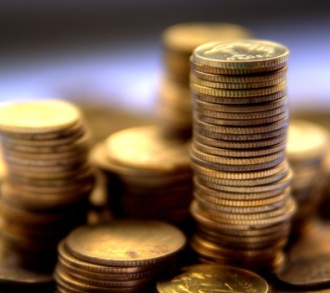 Расходы бюджета Рыбино- Будского сельсовета  Обоянского района Курской области          по разделам в 2017– 2019 годах, тыс.рублей
Динамика расходов бюджета Рыбино-Будского сельсовета Обоянского района Курской области
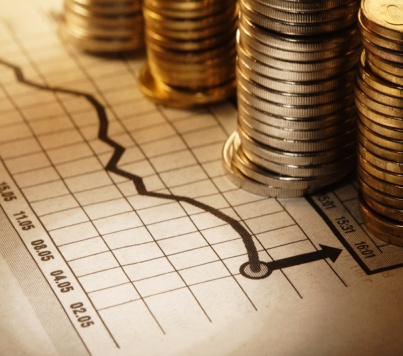 (тыс.руб.)
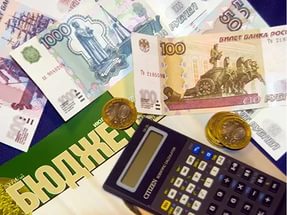 Расходы бюджета Рыбино-Будского сельсовета Обоянского района Курской области                  в рамках программ в 2017 – 2019 годах, тыс.рублей